Ministry of Higher Education
Mohamed Boudiaf University- M’sila
Faculty of Letters and Languages
English Department
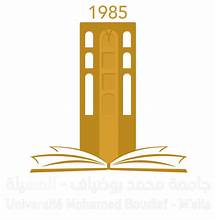 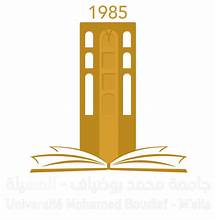 LECTURE 3

Theories on Culture Classification
Master One 
Dr, Boulanouar S,
Outline 
Theoretical approaches towards the interpretation of culture 
Transaction Model of Communication
             (Barnlund, 1970)
Hall’s High-Low context cultural taxonomy (1976)
Hofstede’s six cultural dimensions(1980)
Schwartz’s seven dimensions of culture(2006)
HOMEWORK 

What are the theoretical perspectives (interpretations) towards culture?
ANSWER 
	There are three major paradigms
toward the interpretation of culture:
Functionalists
Conflict theorists
Symbolic Interactionists
Various cultural and sociological occurrences can be explained by these theories; however, there is no one “right” view through which to understand culture.
Functionalists
A functionalist perspective acknowledges that there are many parts of culture that work together as a system to fulfill society’s needs. Functionalists view culture as a reflection of society’s values.
Conflict Theorists
Conflict Theory explores the struggle between those in power and those who are not in power within the context of the struggle. Cultural wars are common in society, whether controversy over a deity and way of life or ownership and rights over Holy Land.

Culture is inherently unequal, based upon factors like gender, class, race, and age.
Symbolic Interactionist
An interactionist is primarily interested in culture as experienced in the daily interactions between individuals and the symbols that comprise a culture.
How does communication take place?

What are the factors involved in communication?
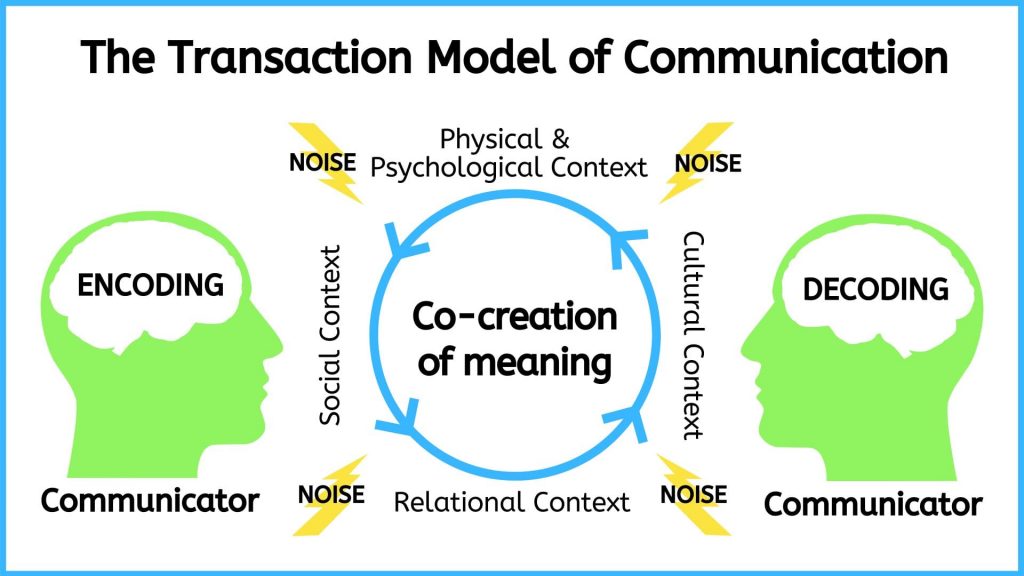 Adapted from (Barnlund, 1970)
THEORIES ON CULTURE CLASSIFICATION
Hall’s High-low Context Cultural Taxonomy
(1976)
Hall’s High-low Context Cultural Taxonomy
(1976)
High-context is that “most of the information is either in the physical context or initialized in the person, while very little is in the coded, explicit, transmitted part of the message.”
 (Hall)

Low-context communication is “the mass of information is vested in the explicit code”. (Hall)
Hall’s High-low Context Cultural Taxonomy
(1976)
High context culture is a culture in which the context of the message, action , or event carries a large part of its meaning and or significance. 

 A low context culture is one in which the message, event or action is seen as something separate , having meaning unto itself,
High Context 

High context refers to societies or groups where people have close connections over a long period of time. Many aspects of cultural behavior are not made explicit because most members know what to do and what to think from years of interaction with each other. 
(From http://culture-at-work.com)
Characteristics of High Context 
People are aware of who is accepted as a group member 
Much formal information and rules are known, less requirement in writing 
People know what the other person means by reading hidden cues.
Long lasting relationships 
Knowledge is confidential with closer relationships 
Activities and decisions based on rapport and personable relationships. 
Authoritative figures are mostly in control
Low Context 

Low context refers to societies where people tend to have many connections but of shorter duration or for some specific reason. In these societies, cultural behavior and beliefs may need to be spelled out explicitly so that those coming into the cultural environment know how to behave.
Characteristics of Low Context
People play by clearly defined external rules 
A clear pattern of activities 
Information is specific and transparent
Close relationships for a small duration of time 
Knowledge is open and transferable 
Focus on task and responsibilities are shared 
Results are the top priority in decision making
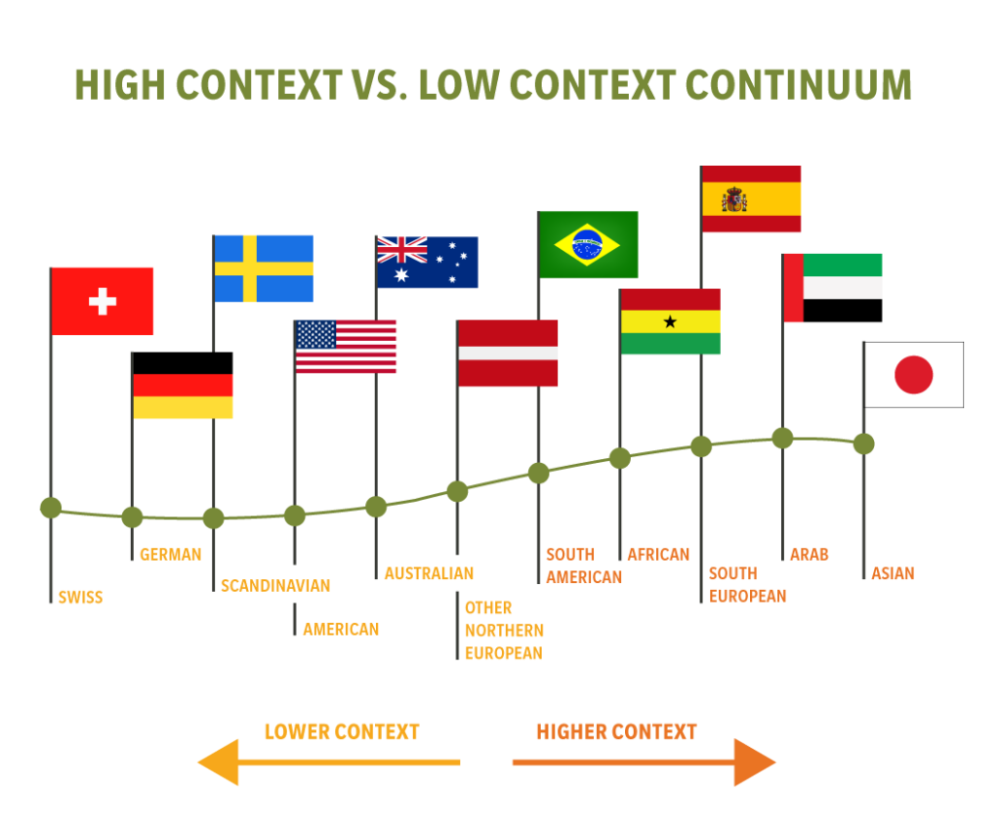